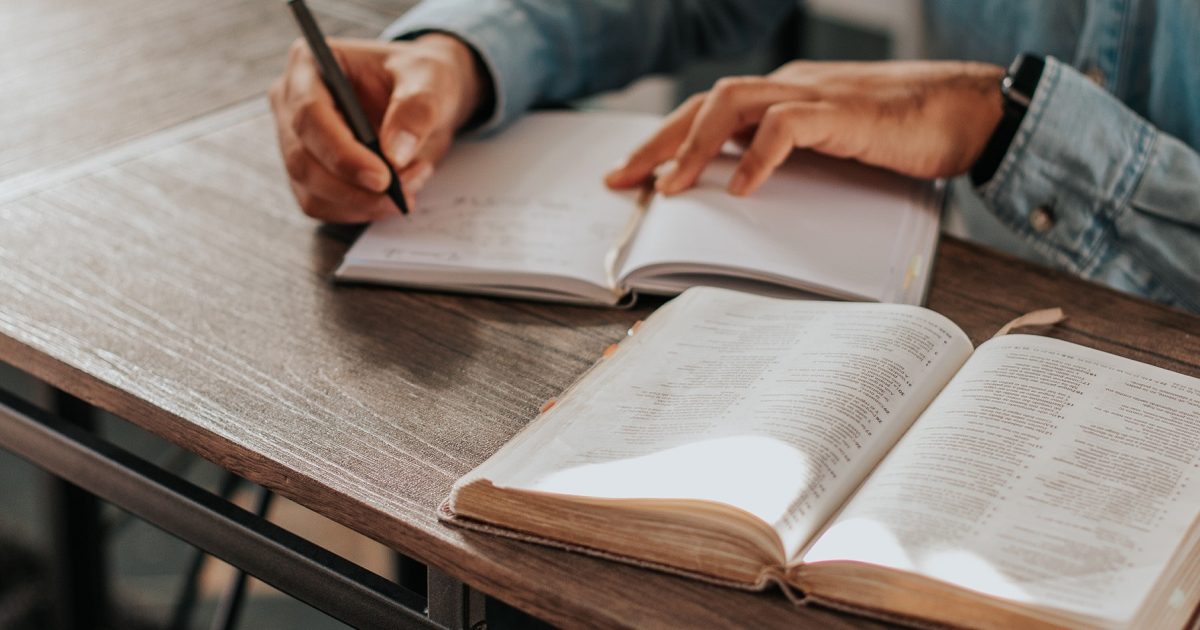 Inductive Bible Study- O.I.A. Example -
Observation
Write out the Passage
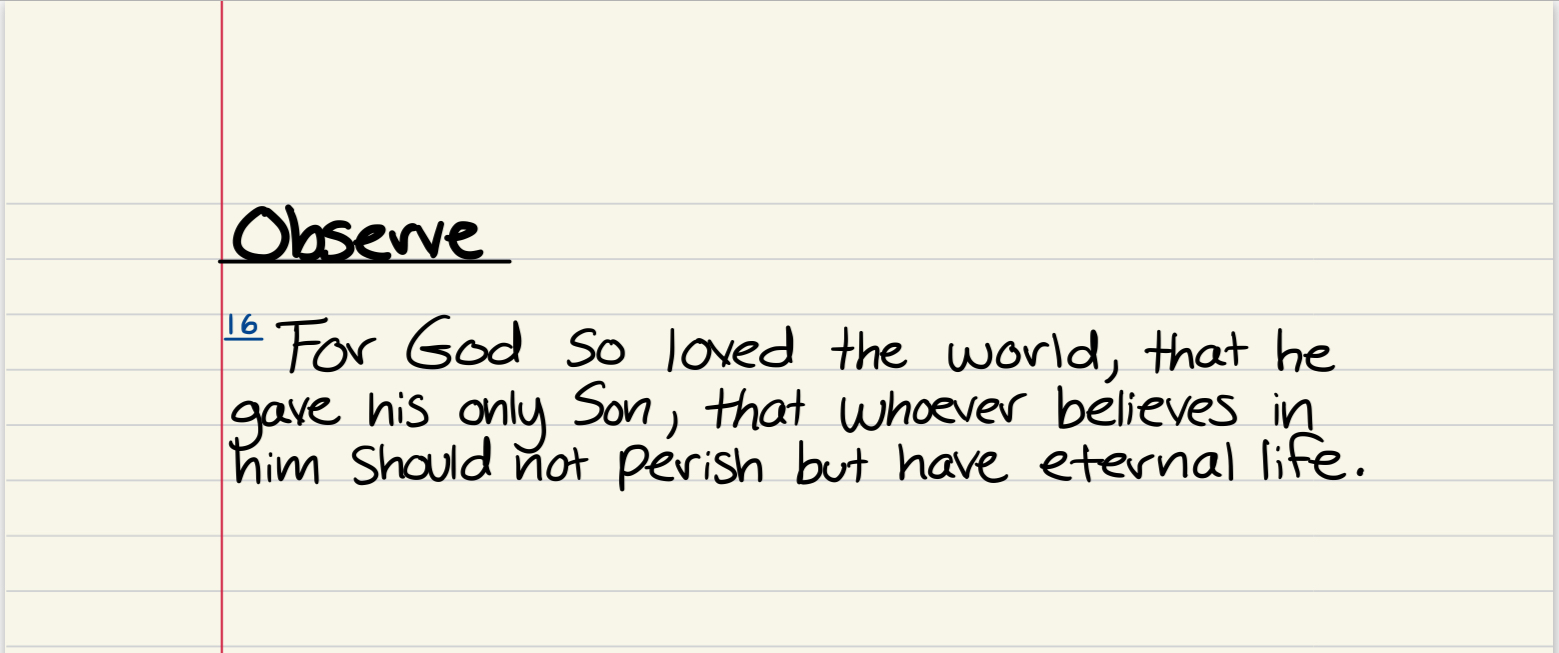 Start by gathering context!
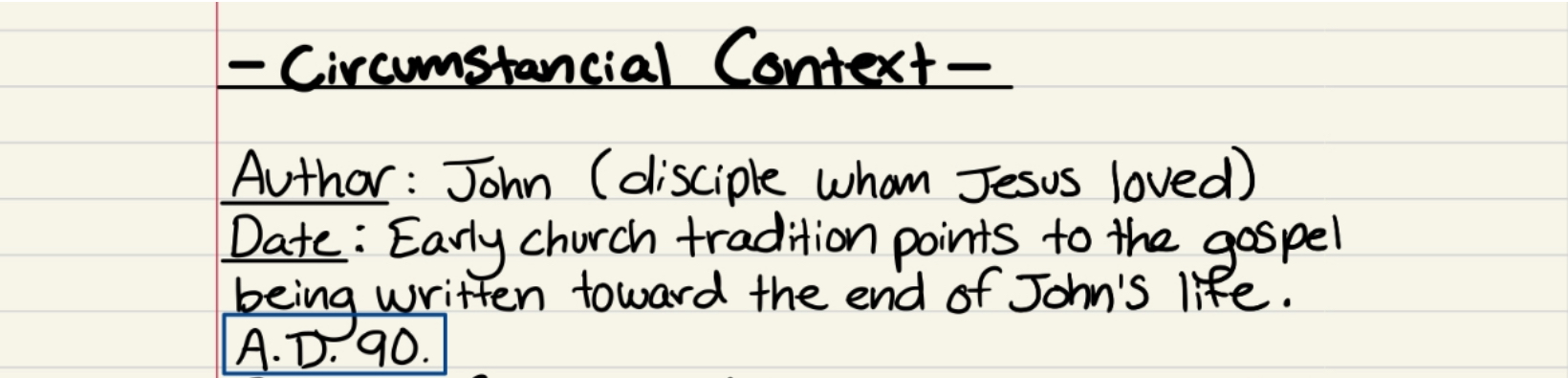 Observation
Start by gathering context!
Observation
Observation
Note the immediate context
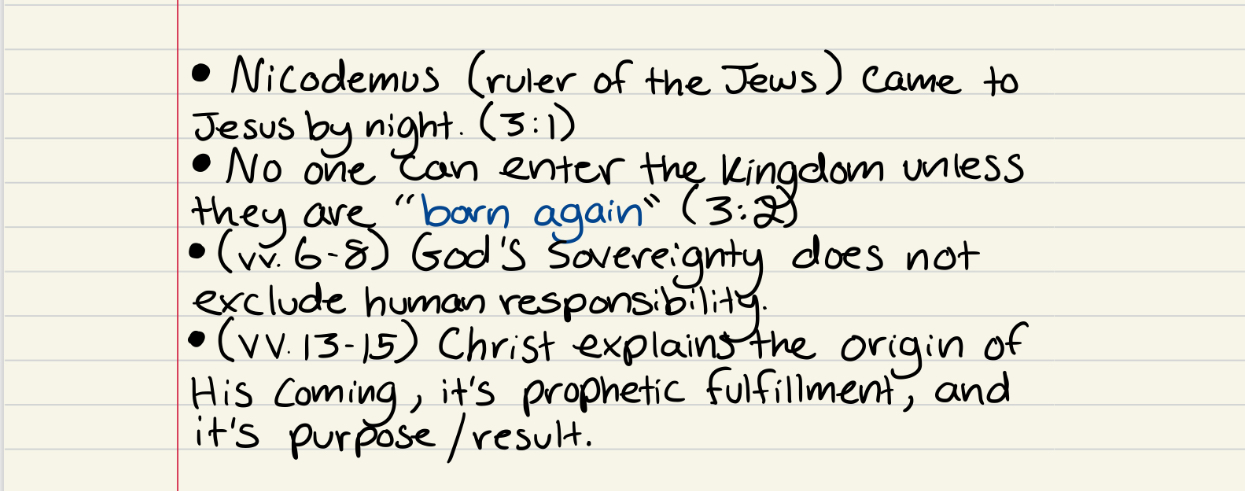 Observation
Note the grammar first!
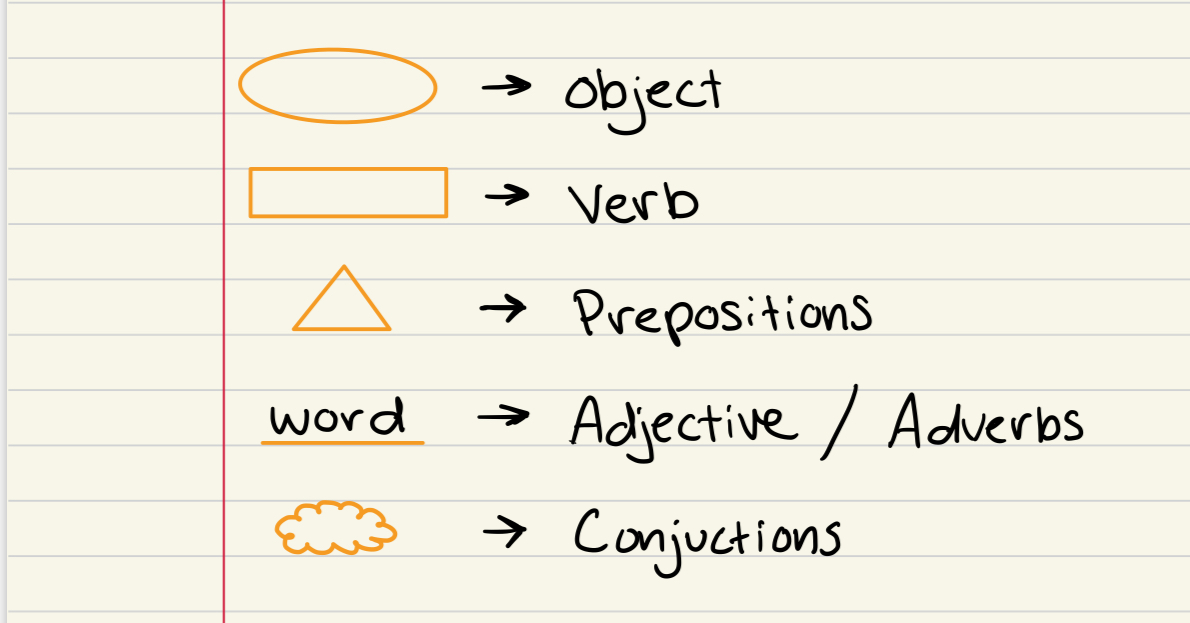 Note the grammar first!
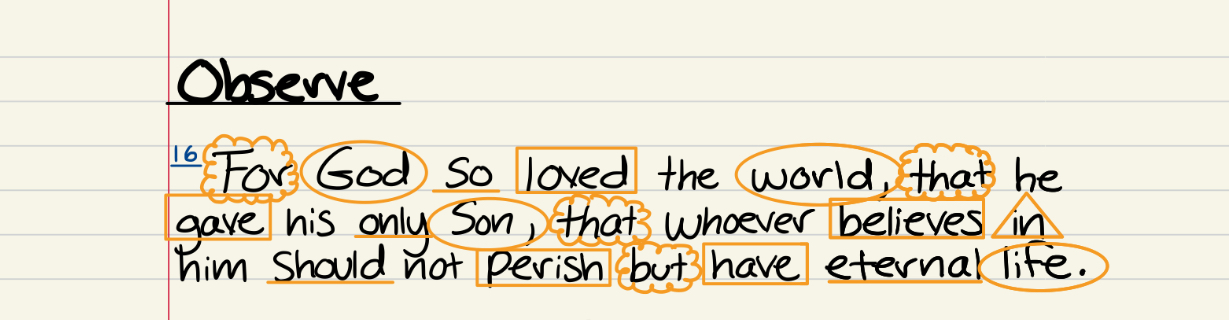 Observation
Observation (Cont.)
What do we see?
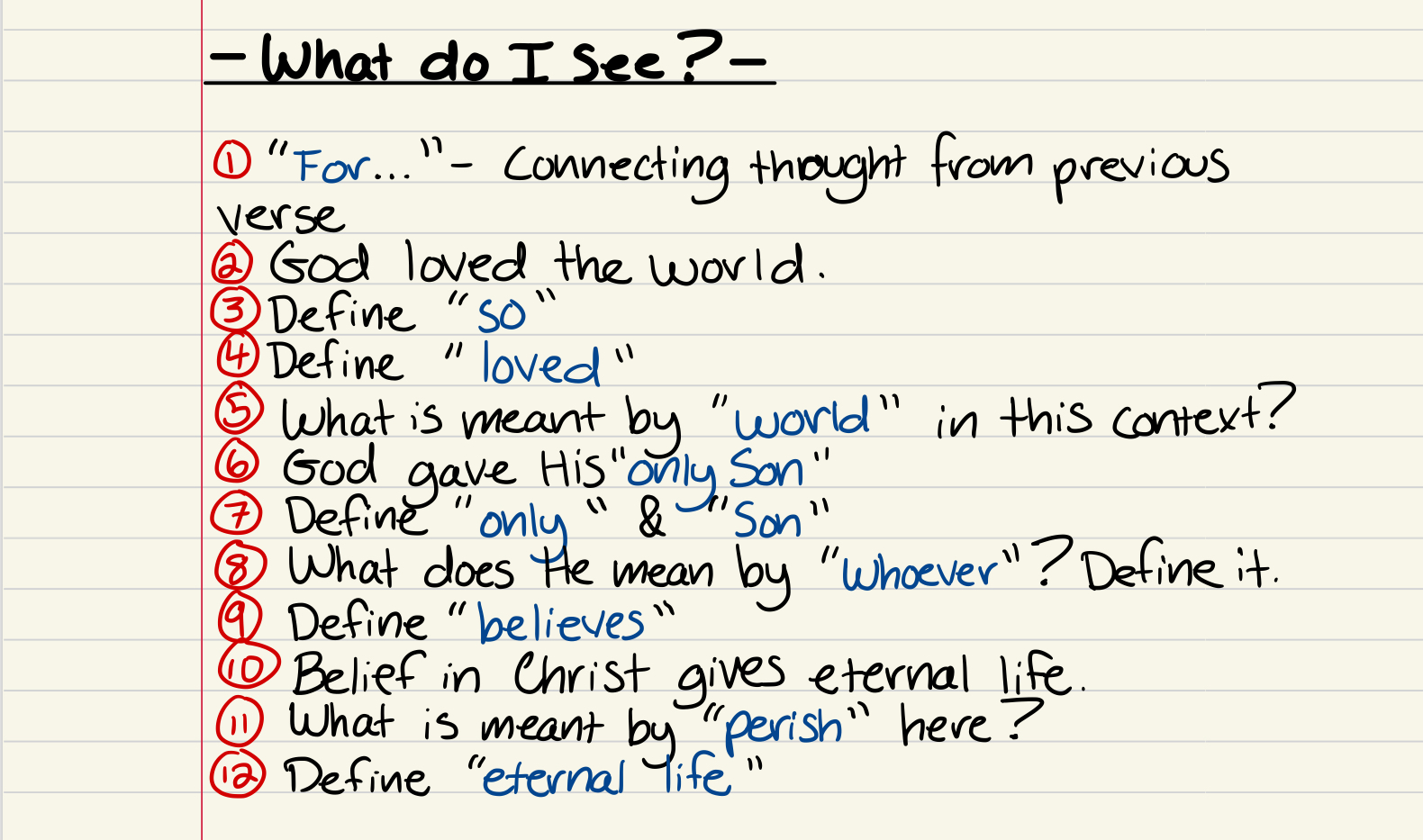 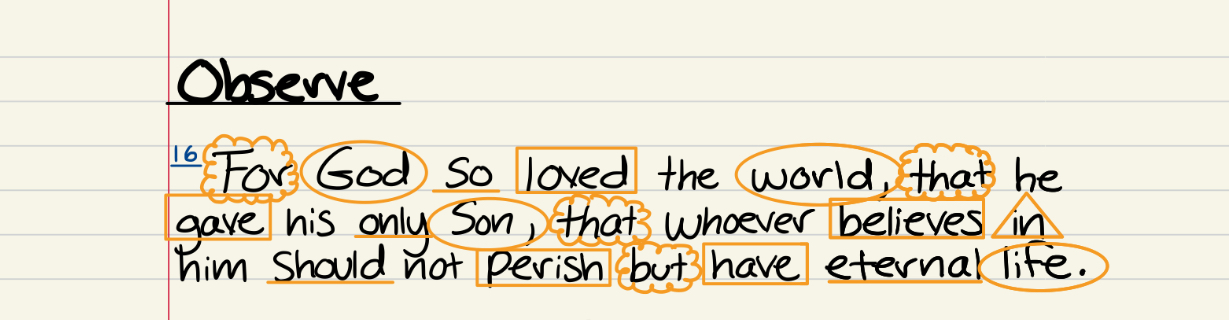 Interpret
- Put the pieces together -
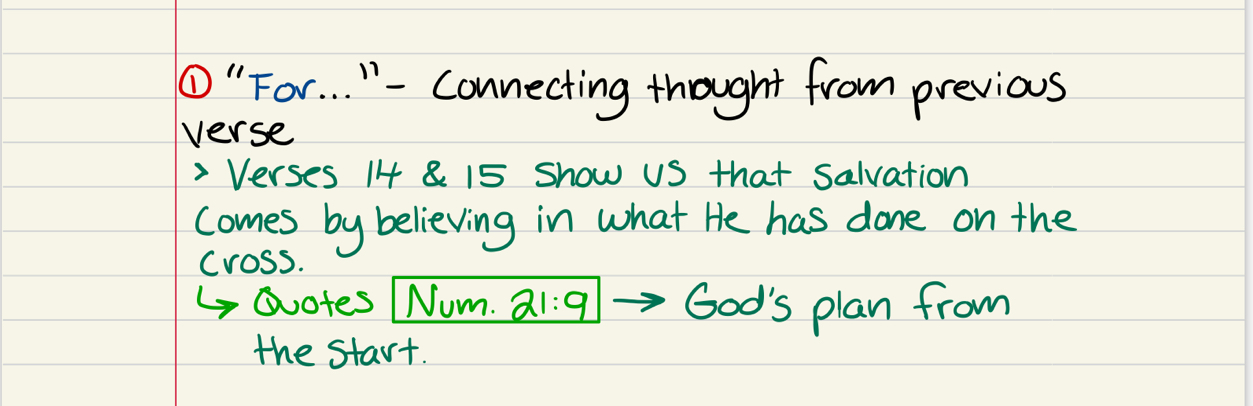 Interpret
- Put the pieces together -
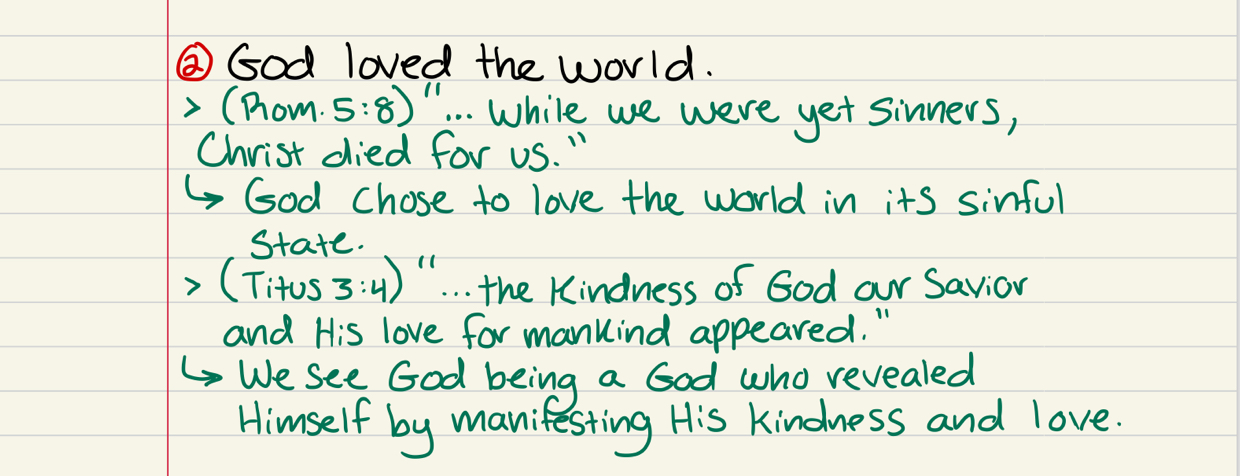 Interpret
- Put the pieces together -
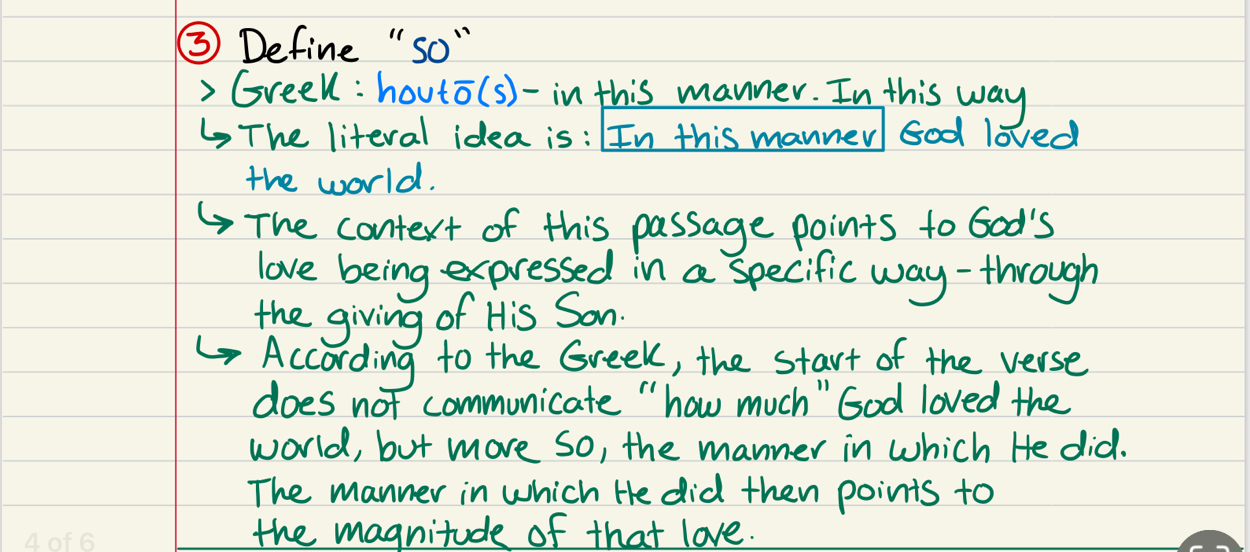 Interpret
- Put the pieces together -
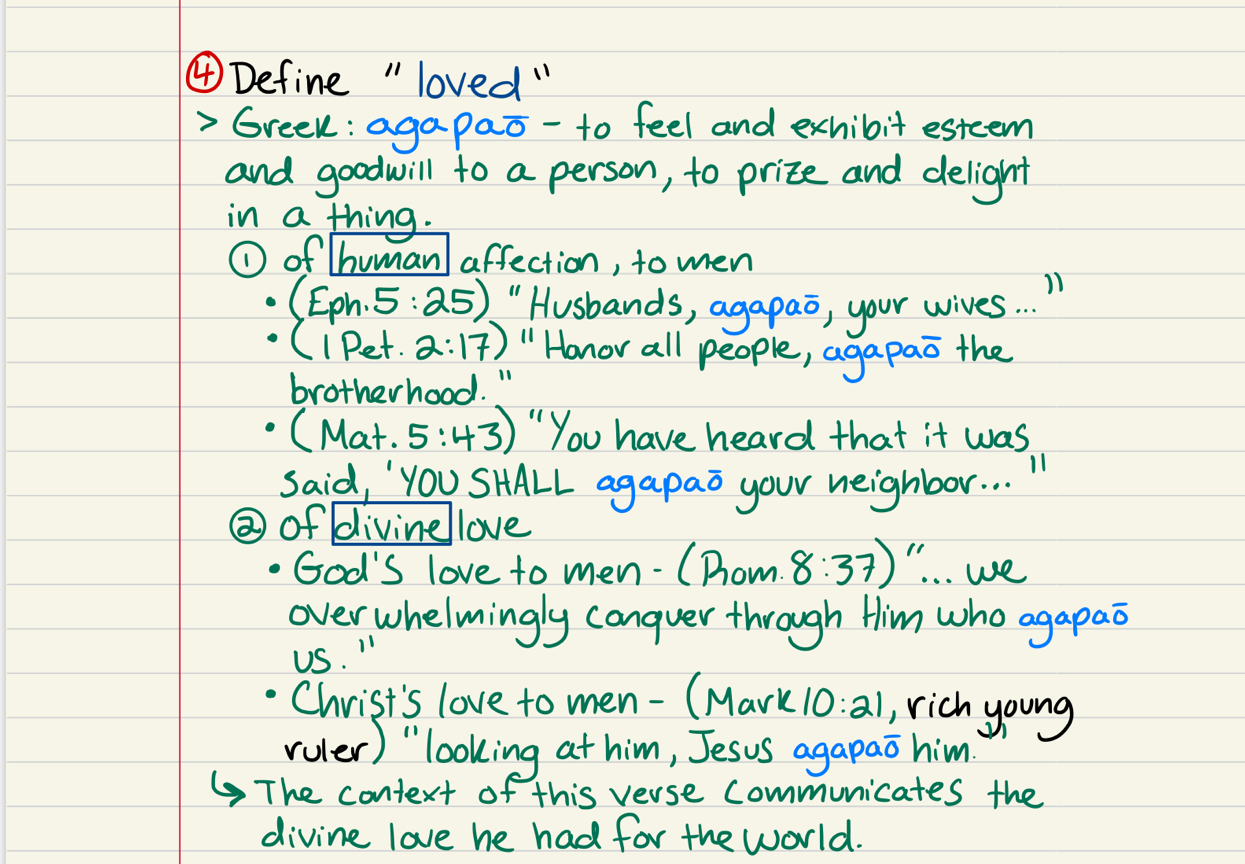 Interpret
- Put the pieces together -
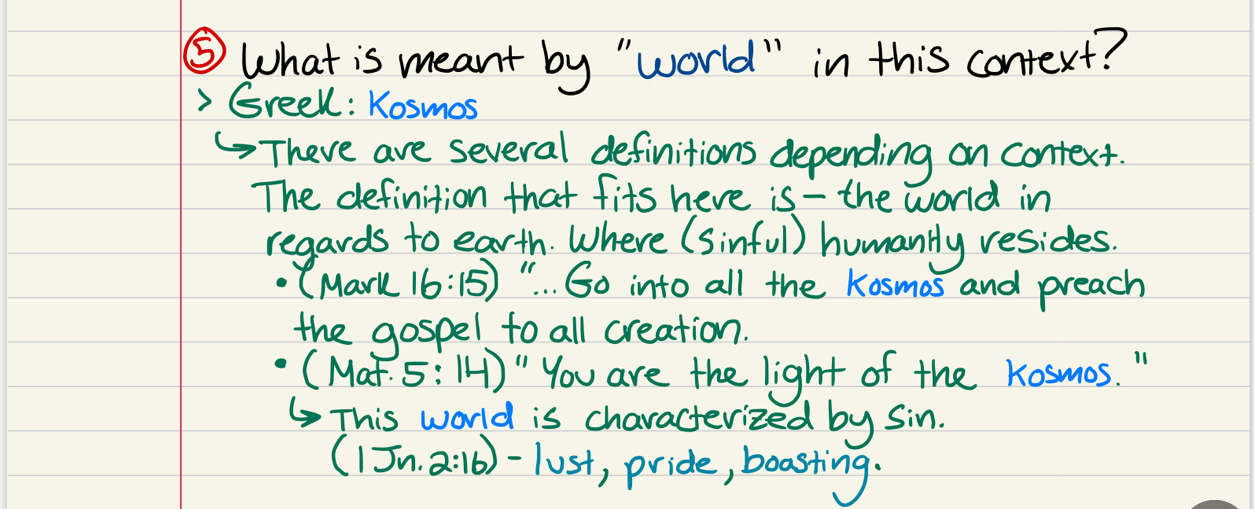 Interpret
- Put the pieces together -
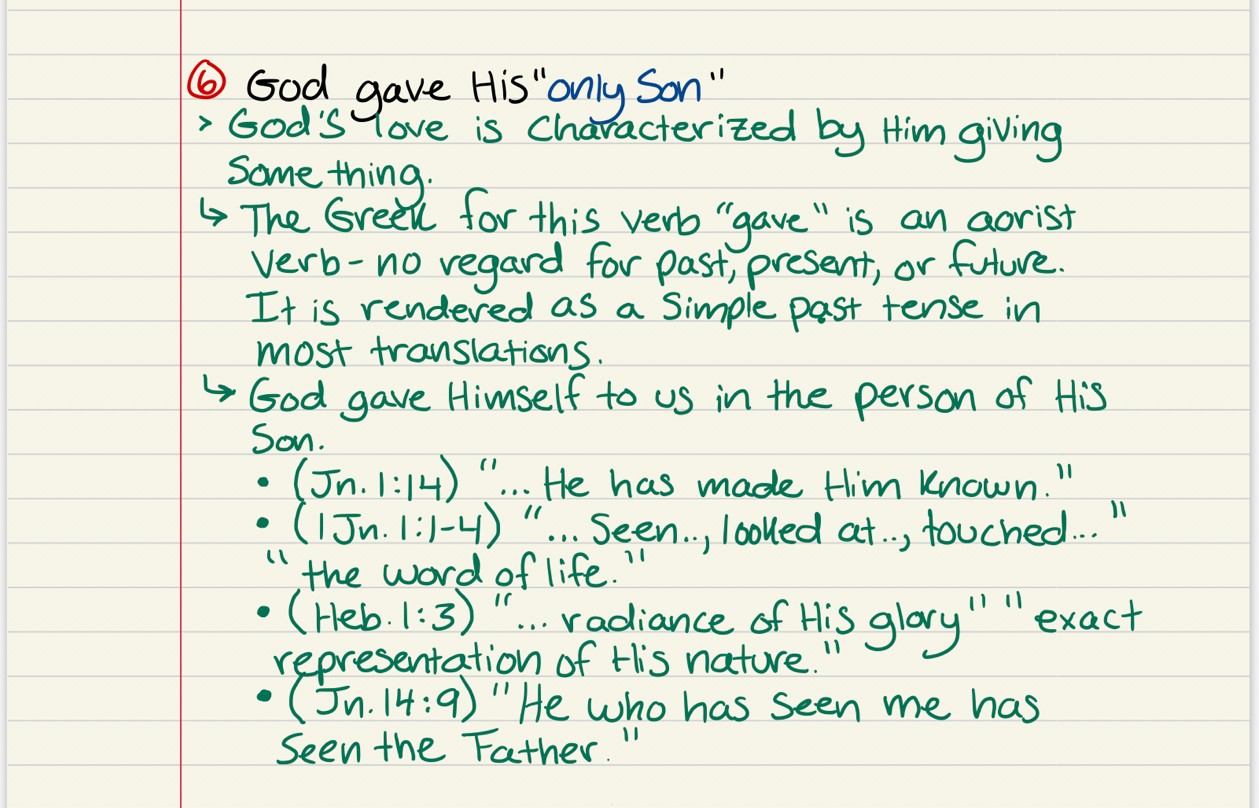 Interpret
- Put the pieces together -
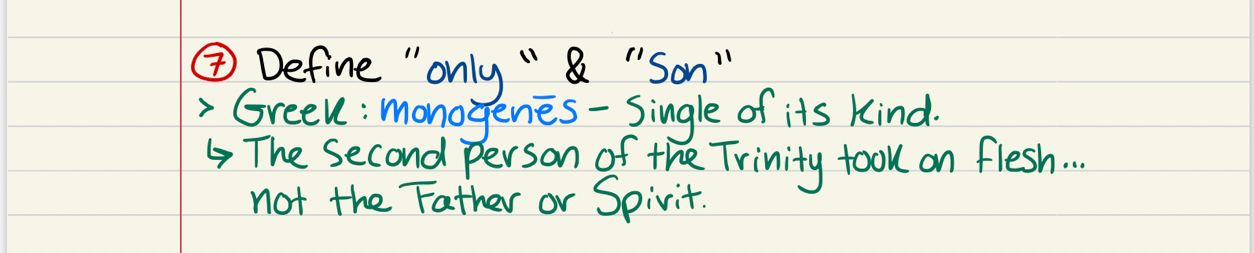 Interpret
- Put the pieces together -
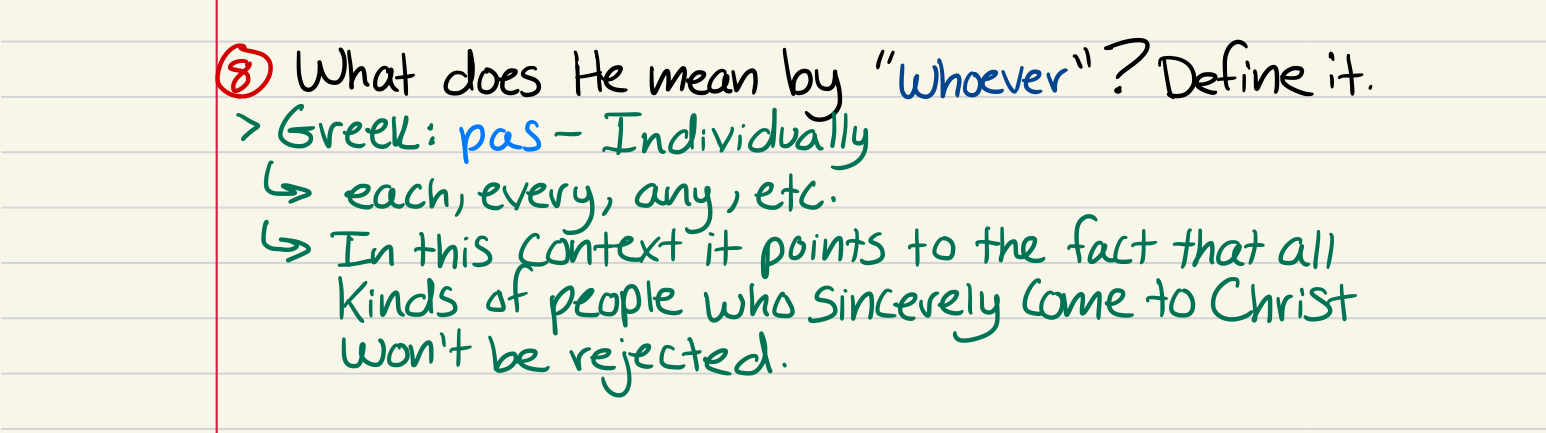 Interpret
- Put the pieces together -
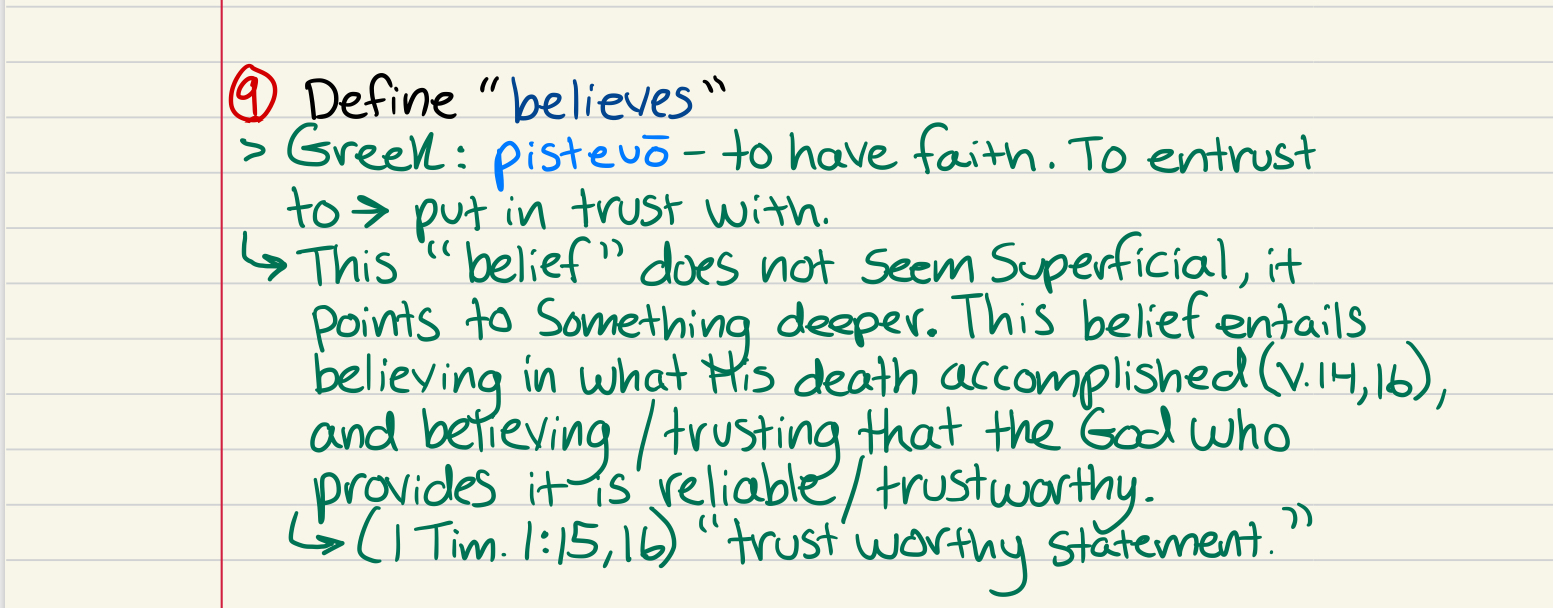 Interpret
- Put the pieces together -
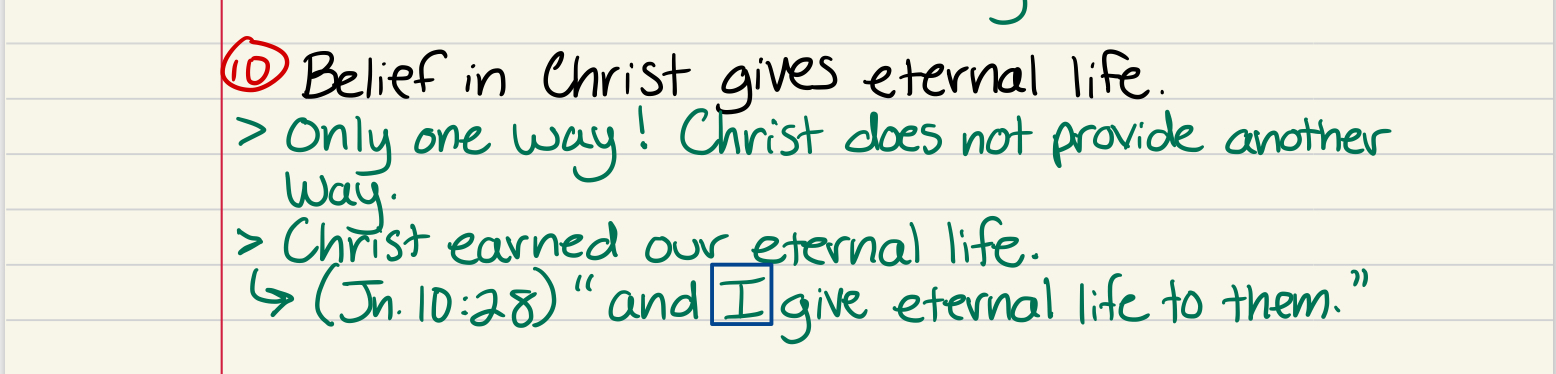 Interpret
- Put the pieces together -
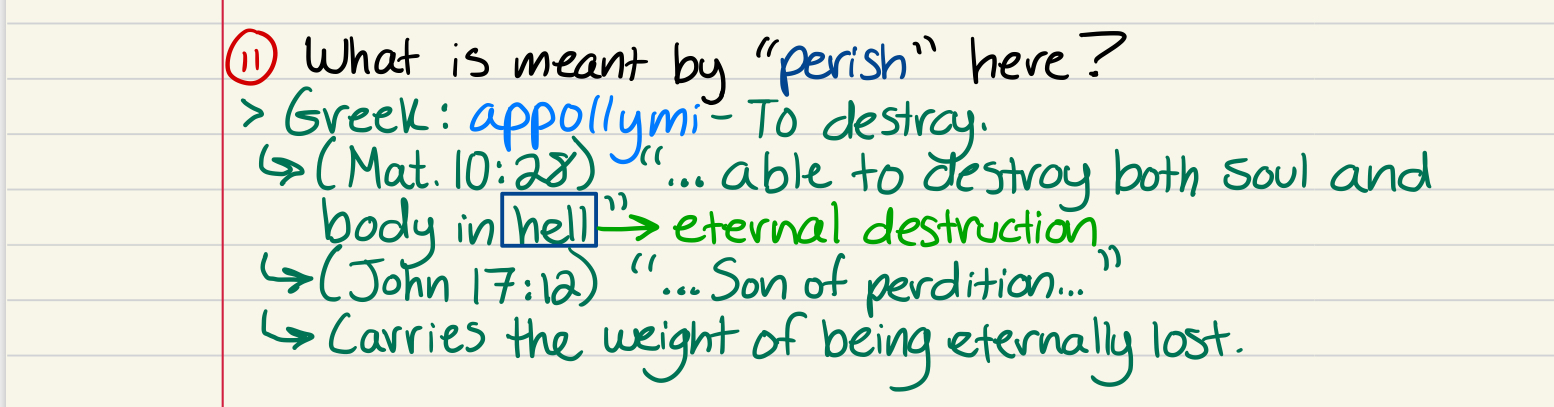 Interpret
- Put the pieces together -
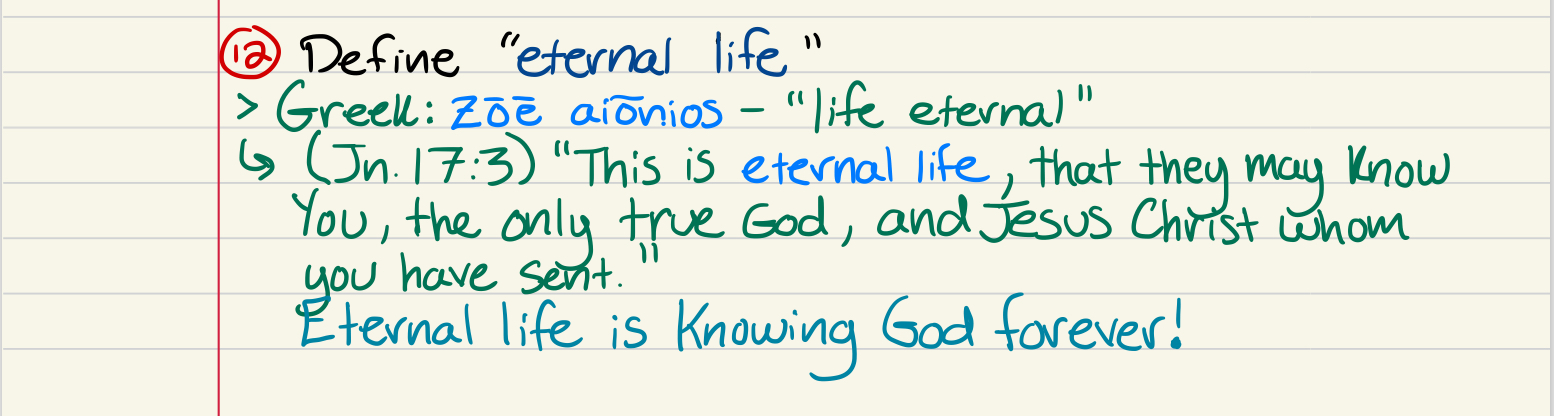 Interpret (Cont.)
Give a summary in your own words
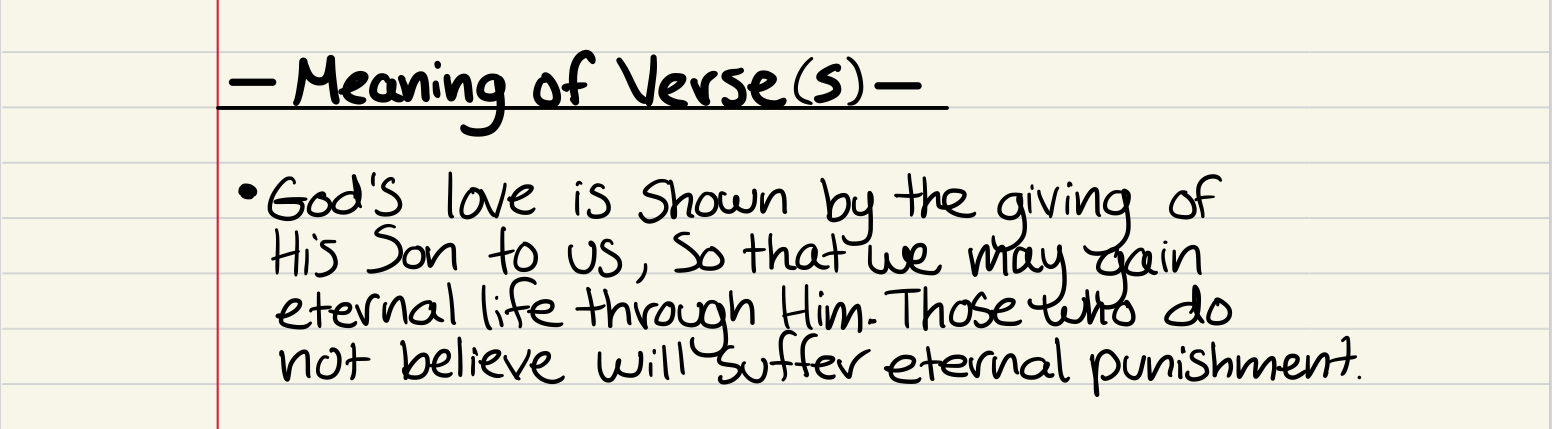 Application
Free Study Resources
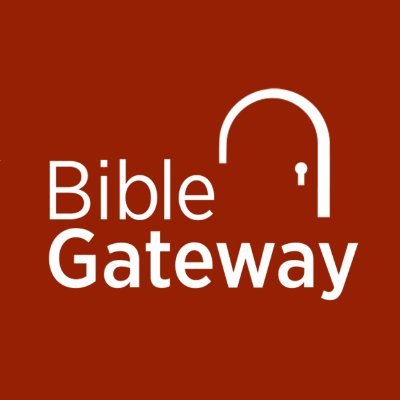 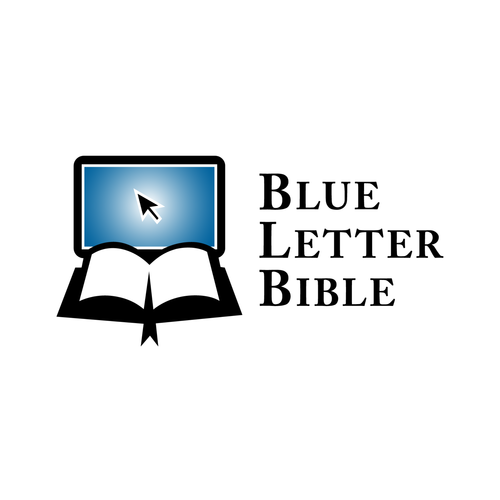 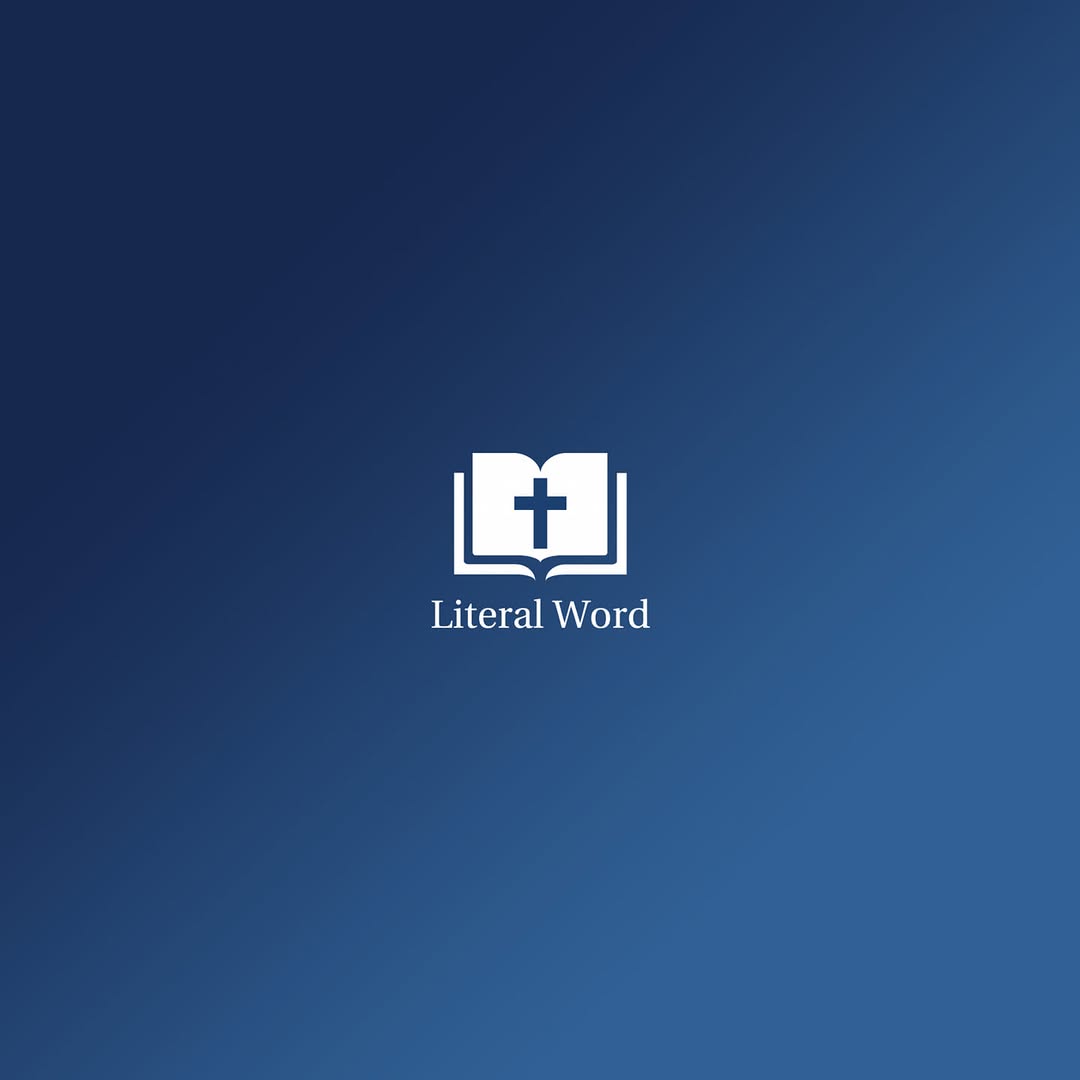